W and Z Bosons at the LHC
27-Apr-2012
W and Z Bosonsat the High Energy Frontier
Michael Schmitt
Northwestern University
U. Kentucky Colloquium
April 27, 2012
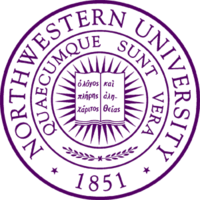 1
W and Z Bosons at the LHC
27-Apr-2012
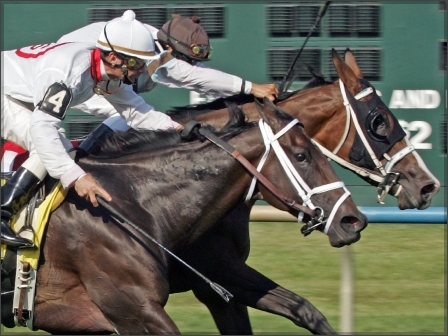 2
W and Z Bosons at the LHC
27-Apr-2012
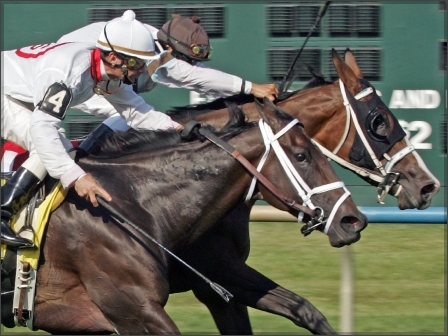 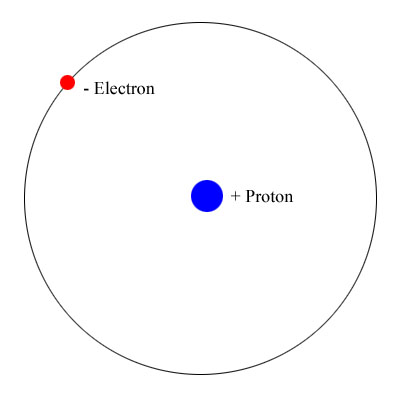 3
W and Z Bosons at the LHC
27-Apr-2012
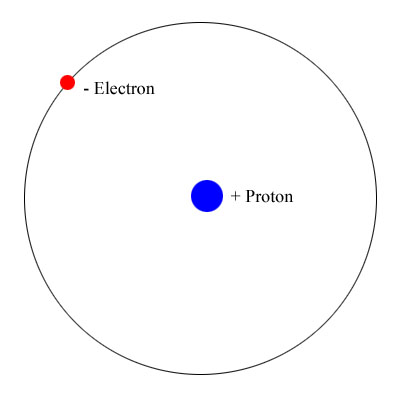 We understand the atomic
structure of matter.

This would be – and is – a 
perfectly adequate picture
for most of physics.

Why do particle physicists
consider this view to be
inadequate?

the proton has a finite size (it is not point-like like the electron)so there must be something side –   what?
electrons are not unique
4
W and Z Bosons at the LHC
27-Apr-2012
the proton has a finite size (it is not point-like like the electron)so there must be something side –   what?




electrons are not unique
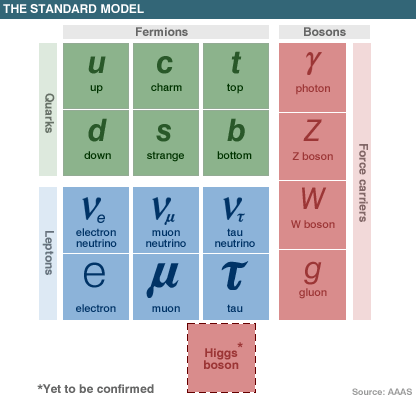 the fundamental particles
inside the proton are      “quarks”
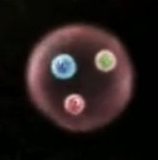 the electron and its sisters are       “leptons”
5
W and Z Bosons at the LHC
27-Apr-2012
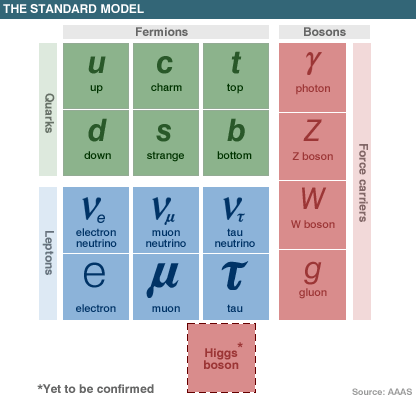 matter particles    (spin-1/2)
force carriers
     (spin-1)
Higgs Boson
     (spin-0)
(We’ll come back to this.)
6
W and Z Bosons at the LHC
27-Apr-2012
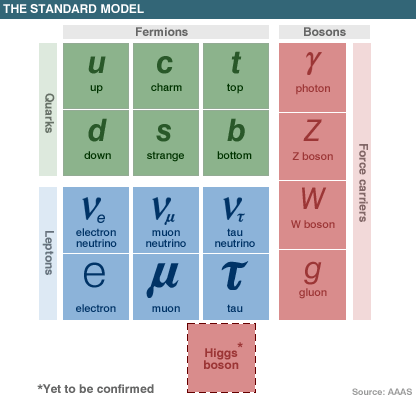 We will
focus on
these.
matter particles    (spin-1/2)
force carriers
     (spin-1)
Higgs Boson
     (spin-0)
(We’ll come back to this.)
7
W and Z Bosons at the LHC
27-Apr-2012
This resonance is an important piece of the Standard Model:
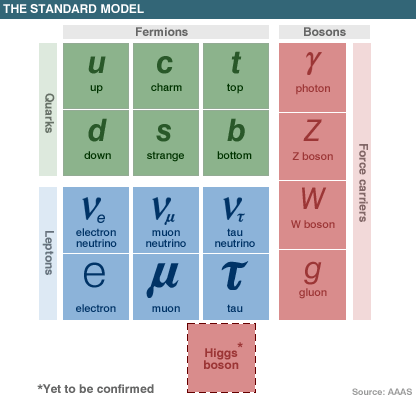 The Z boson sometimes 
decays to a pair of muons.

So we can find Z boson in 
events with a  m+m-  pair.
8
W and Z Bosons at the LHC
27-Apr-2012
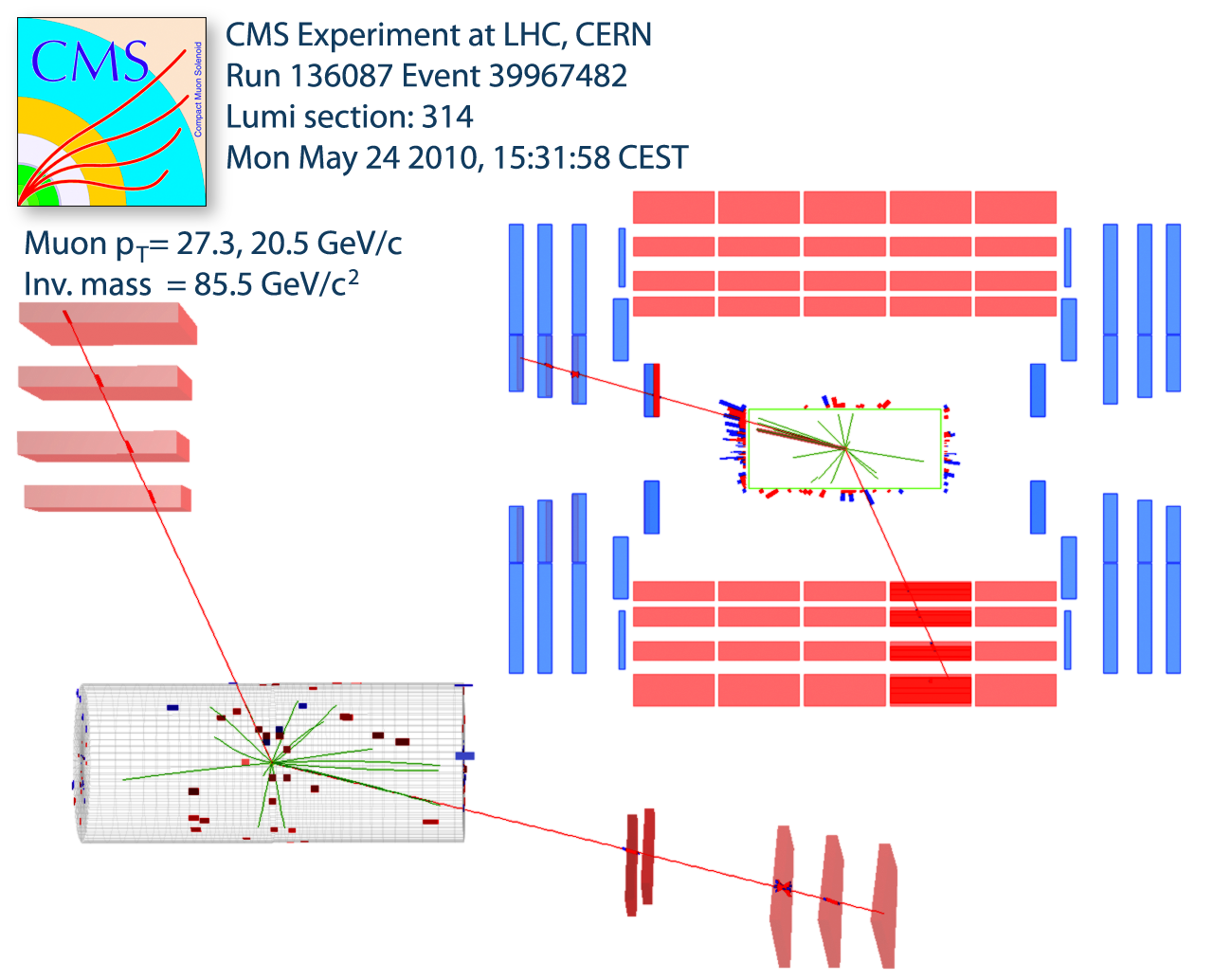 Here is a nice example!
p
p
m
p
p
m
9
W and Z Bosons at the LHC
27-Apr-2012
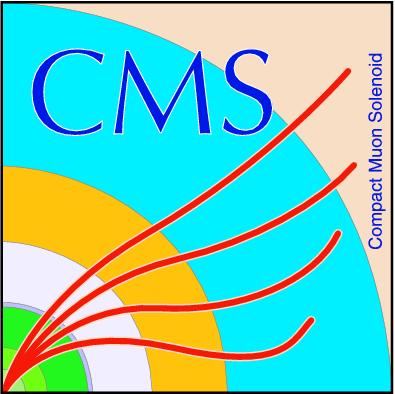 The CMS Detector
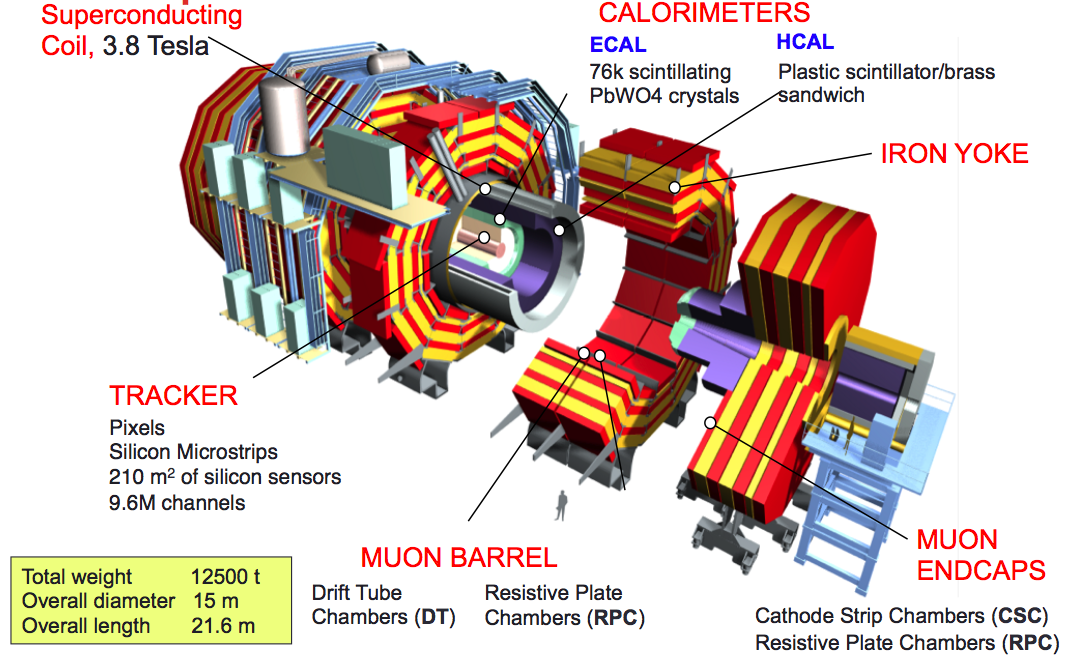 10
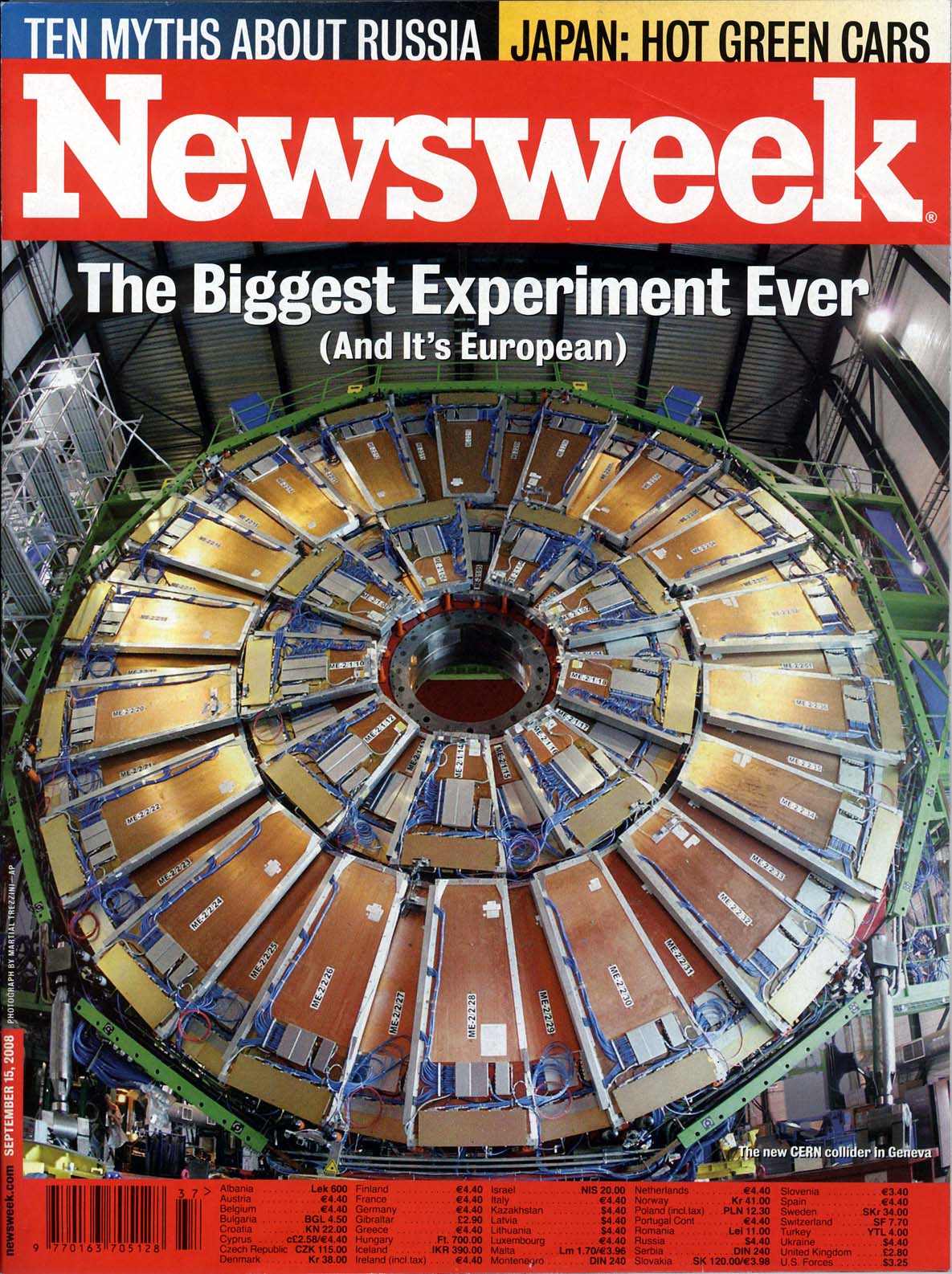 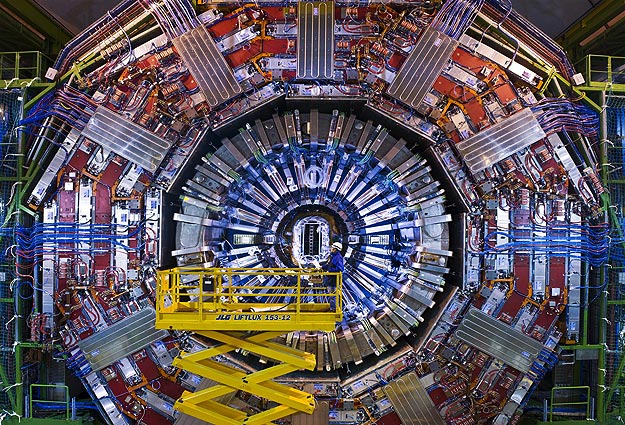 W and Z Bosons at the LHC
27-Apr-2012
The real CMS Detector
11
W and Z Bosons at the LHC
27-Apr-2012
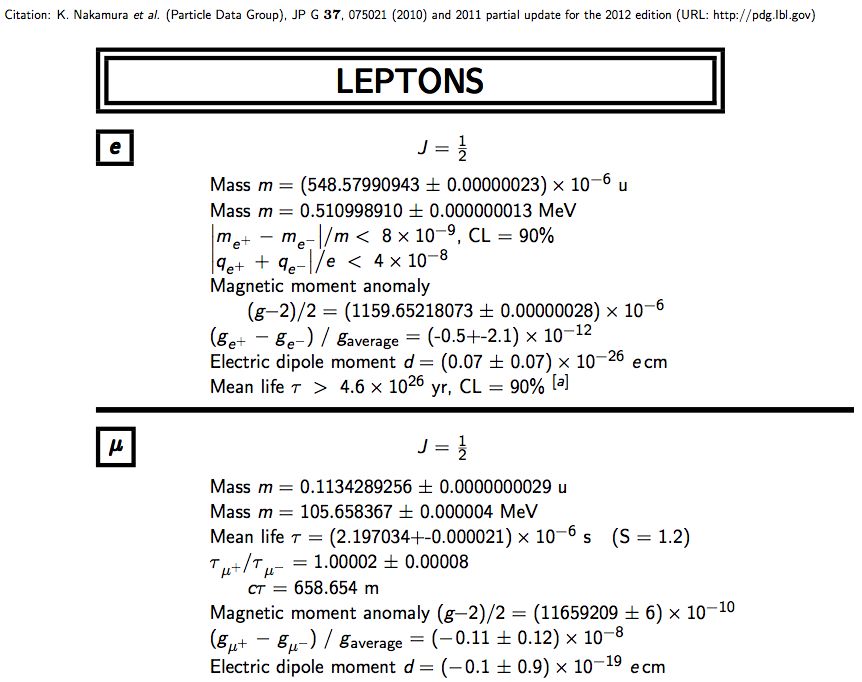 m is like e
except it is
much heavier
it radiates little
 it has no nuclear   interactions
12
A. Svyatkovskiy, Northwestern U HEP Seminar
Saturday, April 28, 2012
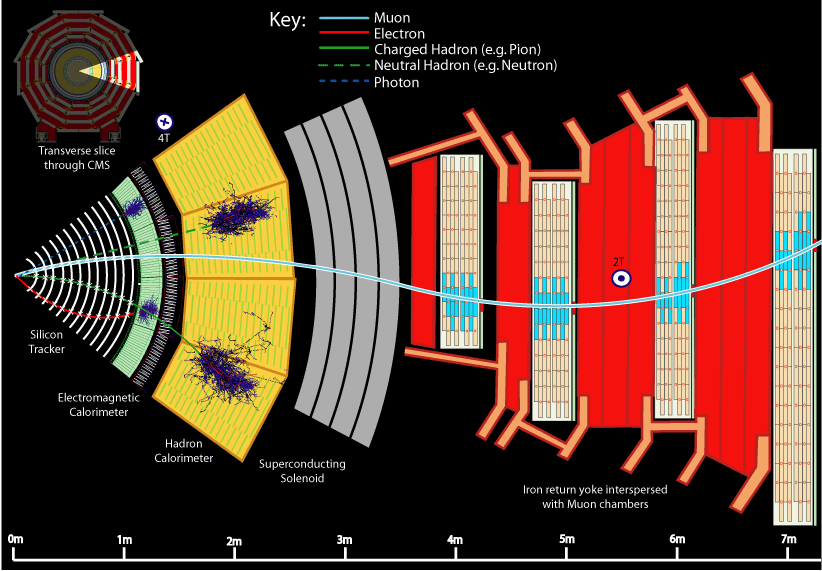 13
W and Z Bosons at the LHC
27-Apr-2012
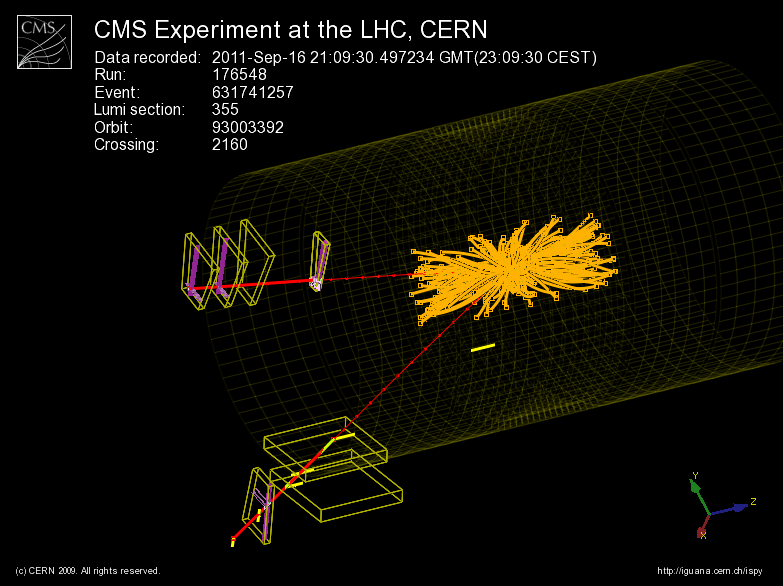 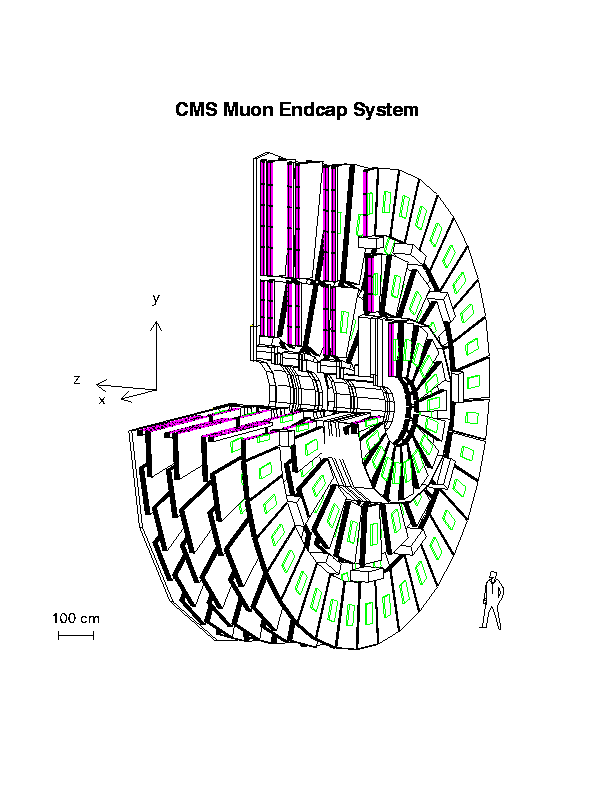 14
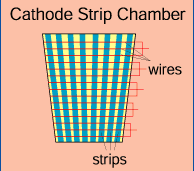 W and Z Bosons at the LHC
27-Apr-2012
Muon trajectories are measured
in gas ionization chambers.

Many “XY” coordinates are obtained.
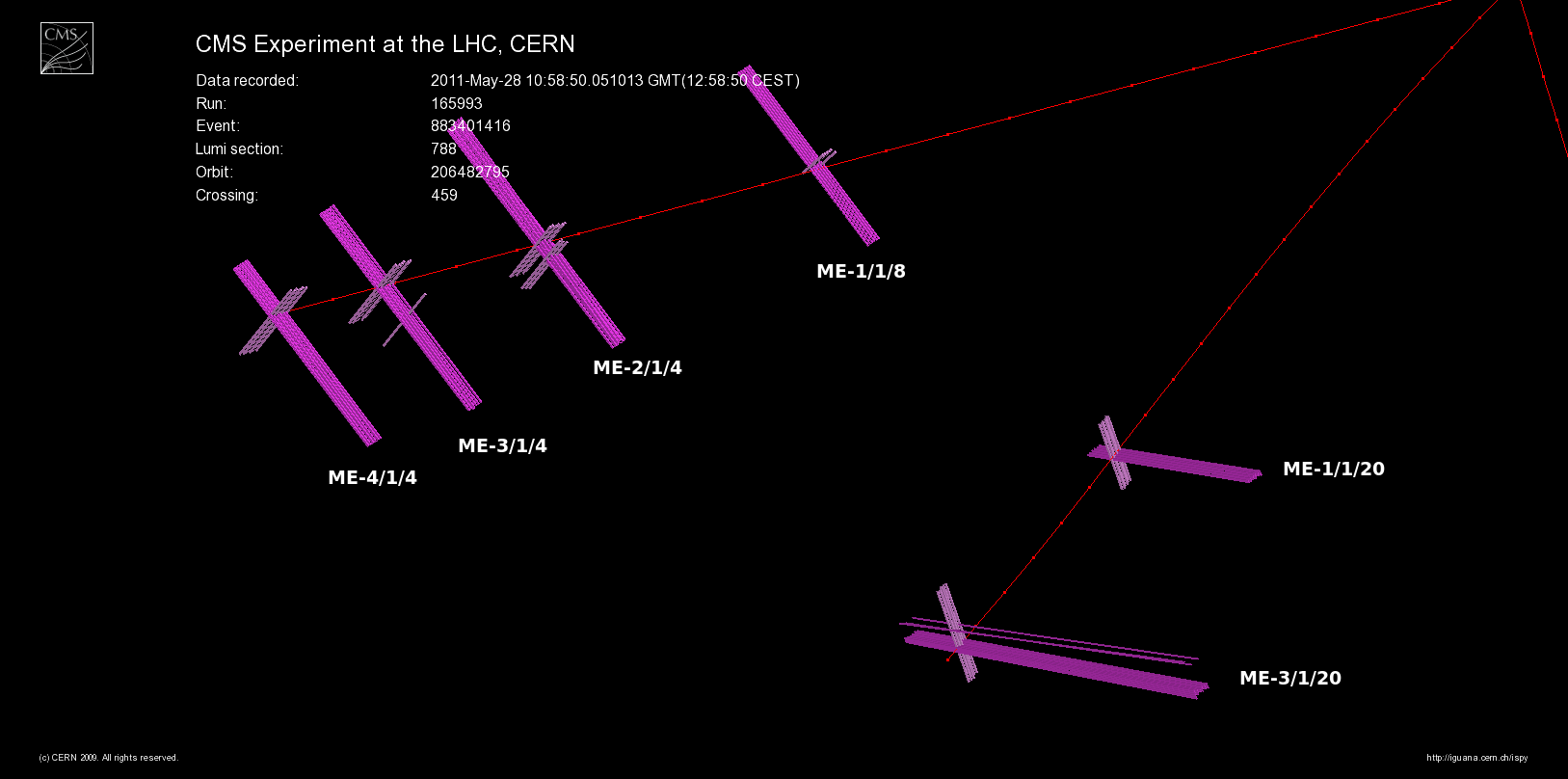 15
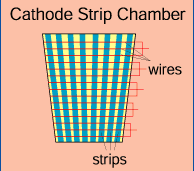 W and Z Bosons at the LHC
27-Apr-2012
Short segments of the track are formed 
from the “XY” coordinates and then
joined to form a muon “track.”
This track is joined to a “silicon” track to
form the muon.
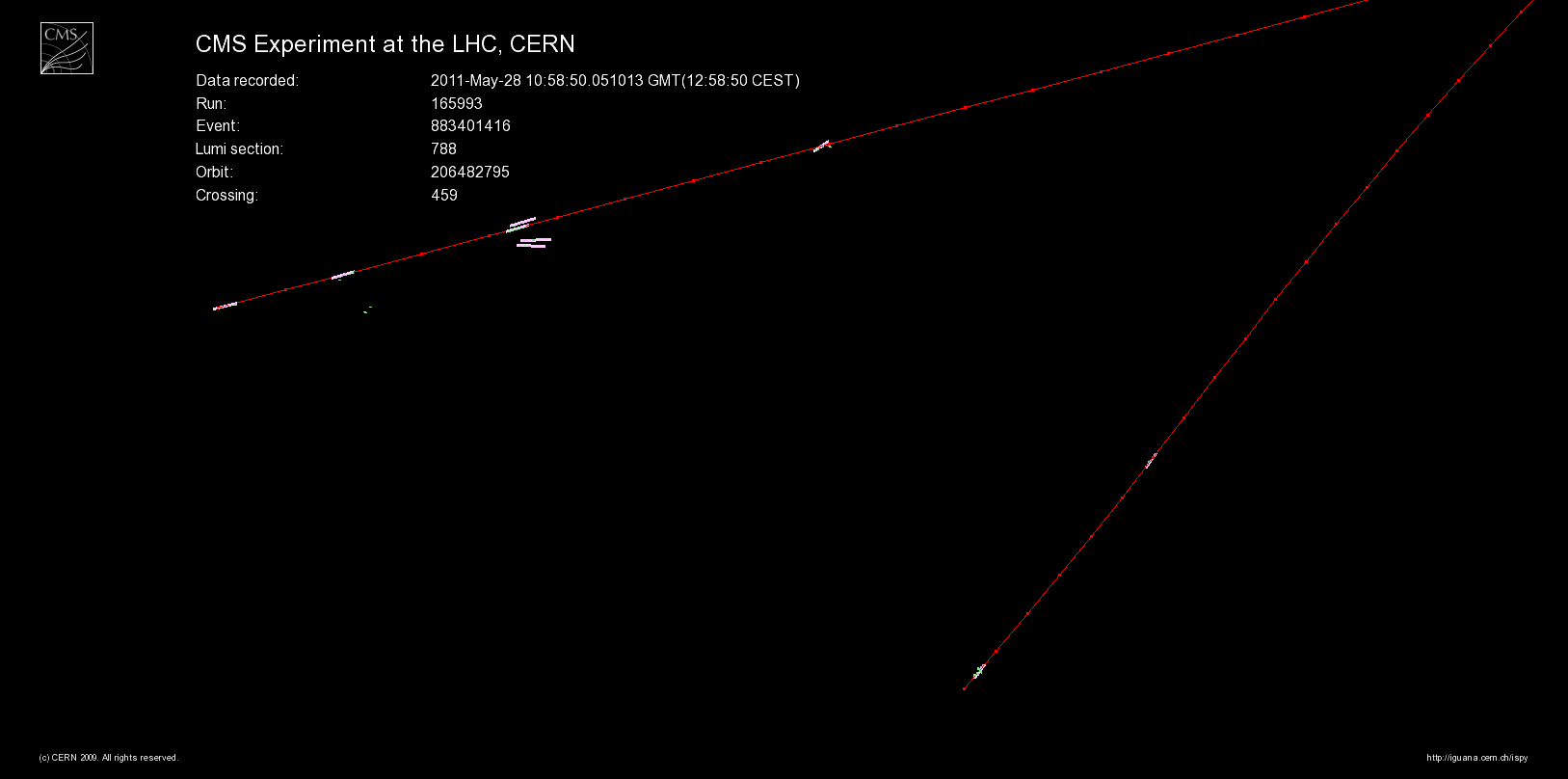 16
W and Z Bosons at the LHC
27-Apr-2012
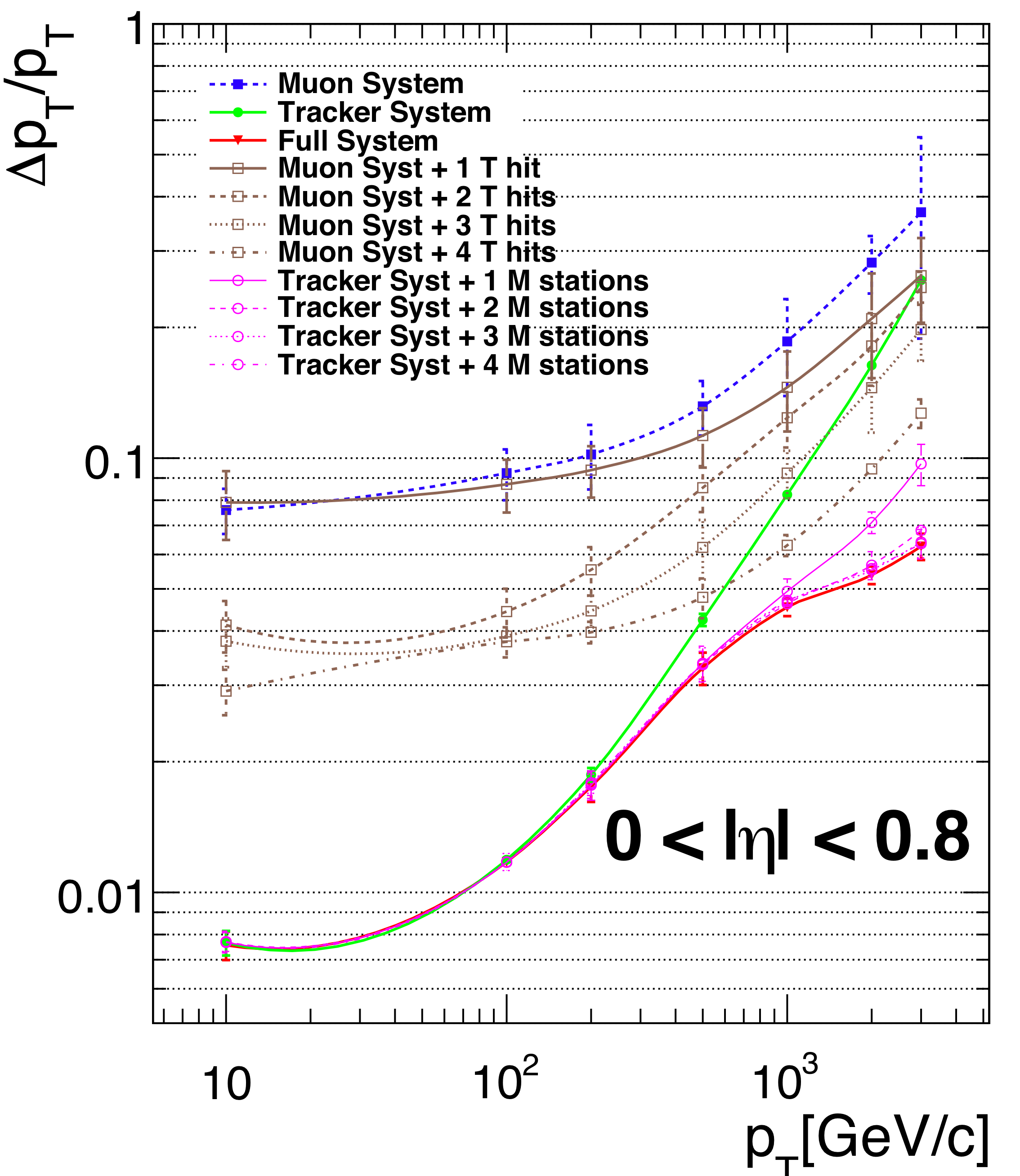 The momentum 
resolution is great
for the tracker.

The muon systems
help improve the
resolution for very
high-momentum
tracks
range of 
interest
17
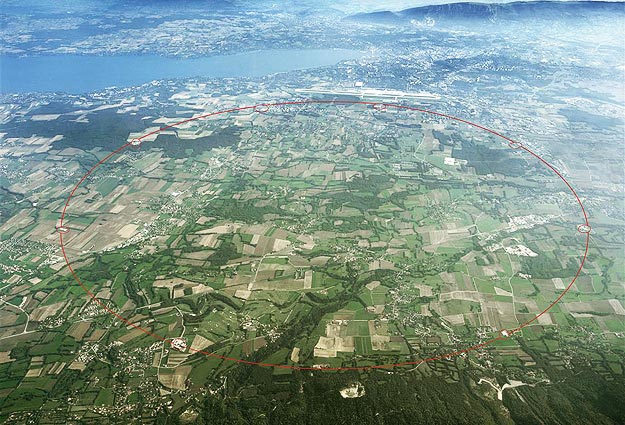 W and Z Bosons at the LHC
27-Apr-2012
LHCb
p
CMS
ATLAS
p
ALICE
18
W and Z Bosons at the LHC
27-Apr-2012
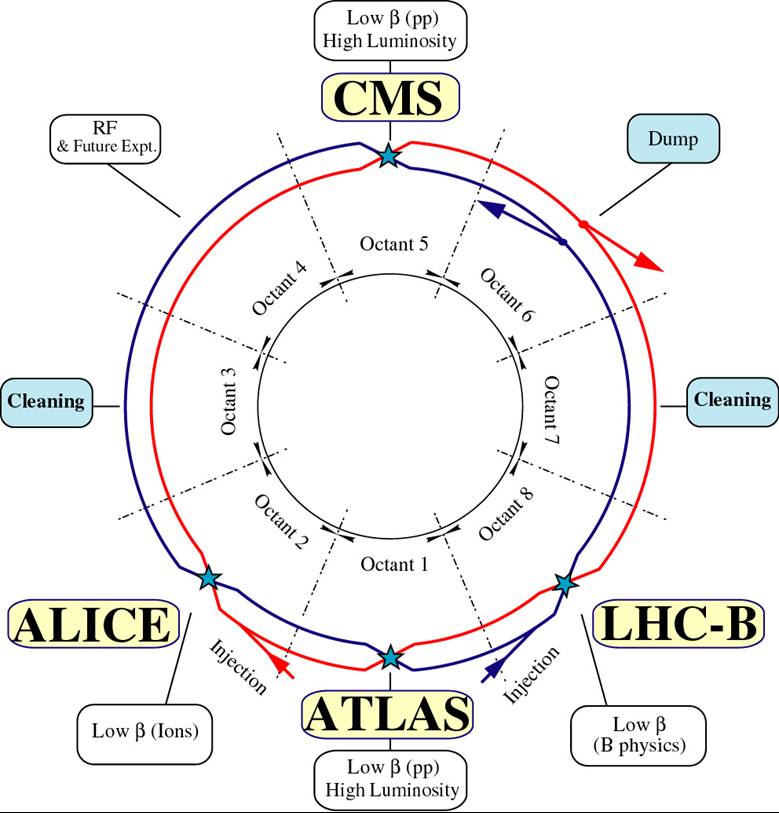 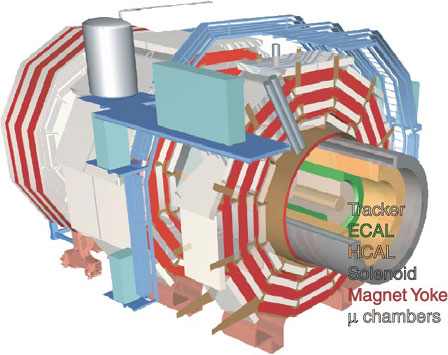 counter-rotating proton beams
3.5 TeV each
now 4 TeV!
g > 3700
19
W and Z Bosons at the LHC
27-Apr-2012
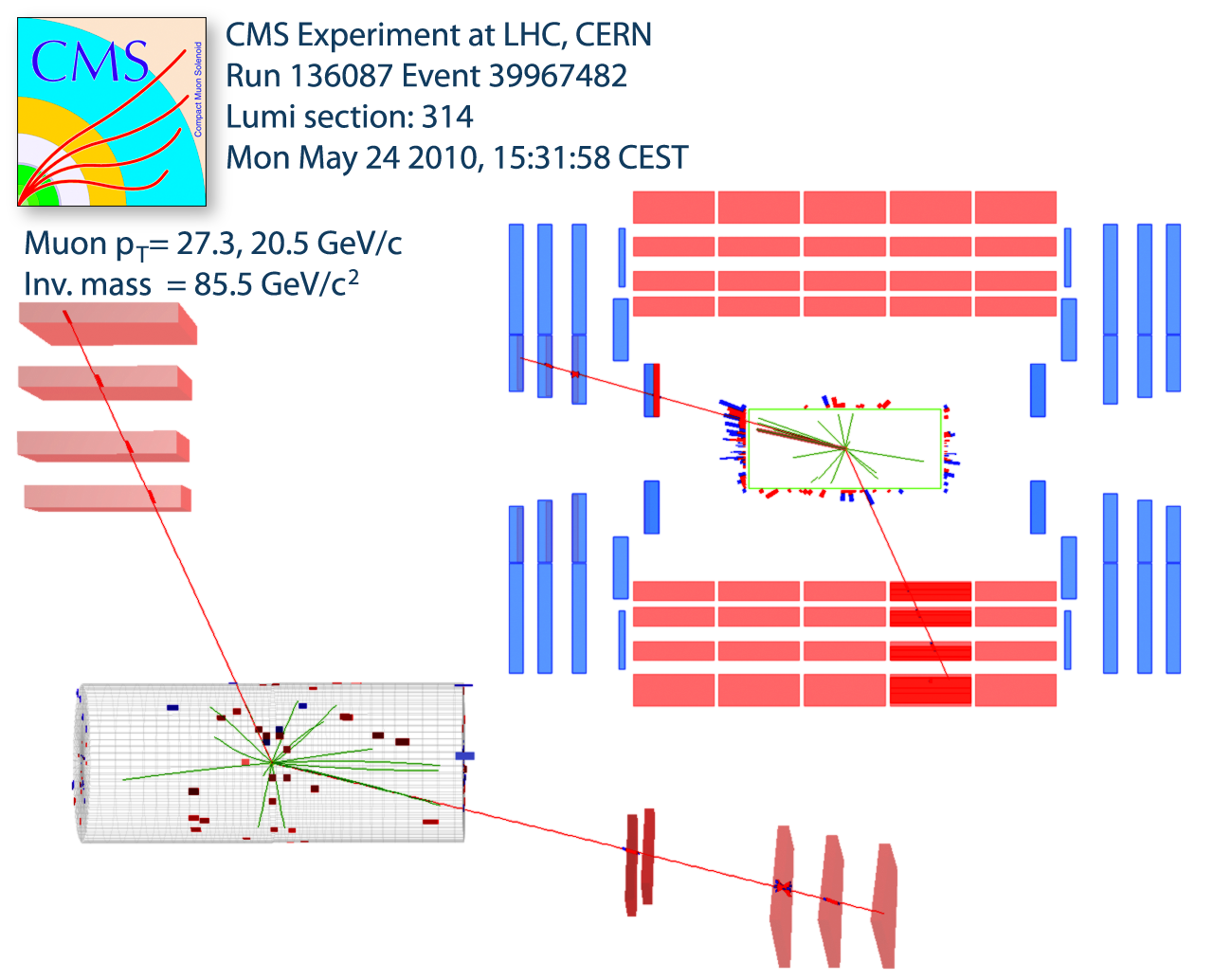 How is this related to Z?
p
p
m
p
p
m
20
W and Z Bosons at the LHC
27-Apr-2012
The Z bosons are produced through q – anti-q annihilation:
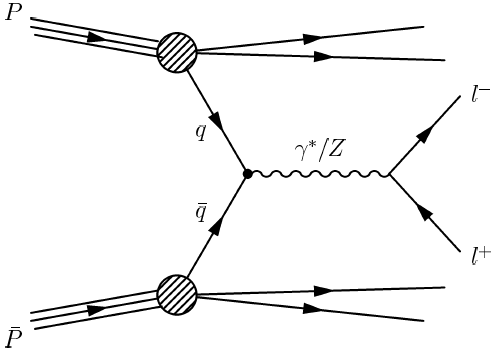 21
W and Z Bosons at the LHC
27-Apr-2012
How do we find a Z signal with di-muon events?
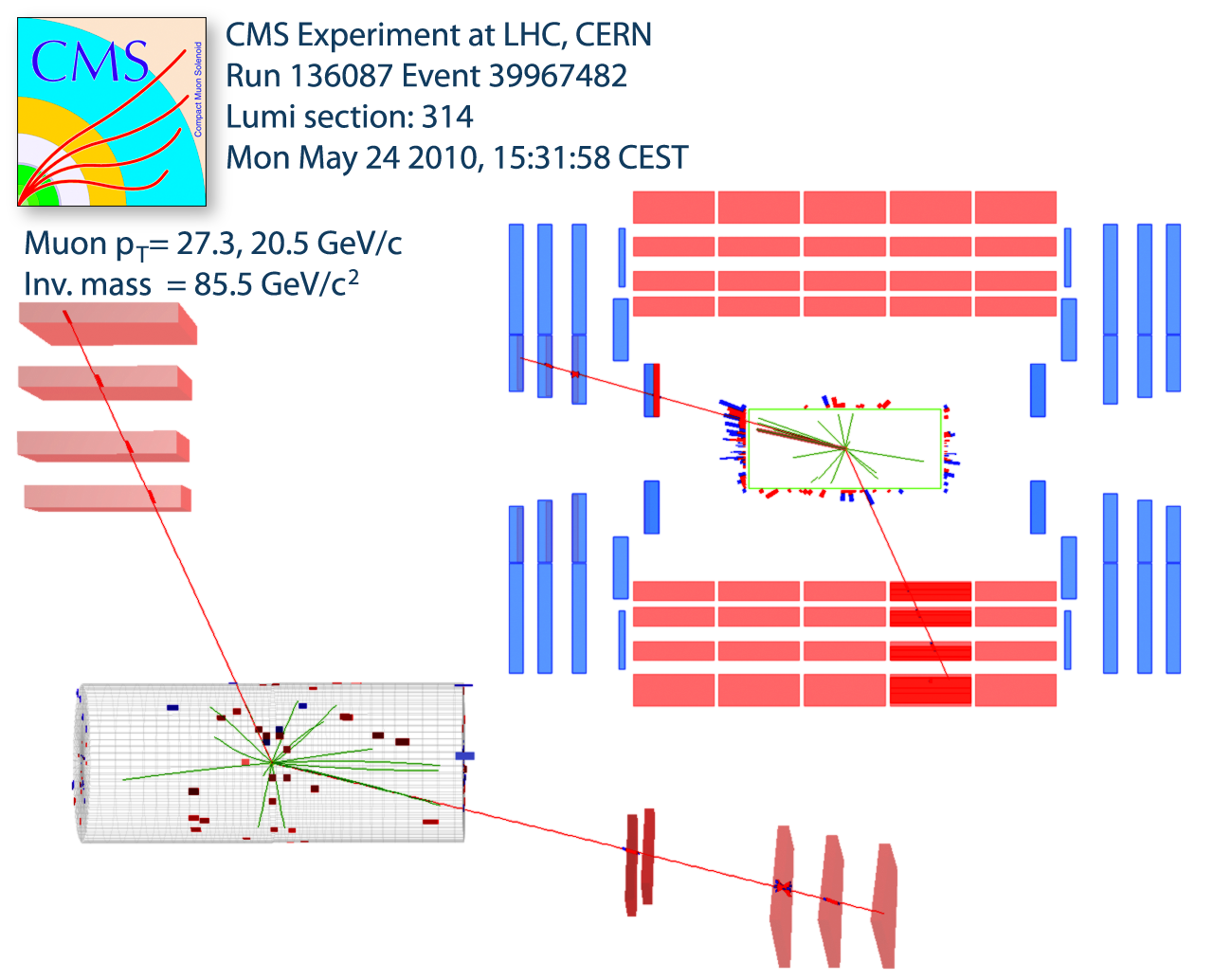 Calculate the invariant mass of the two muons.

If they come from a Z boson, then 
that mass should be MZ.
22
W and Z Bosons at the LHC
27-Apr-2012
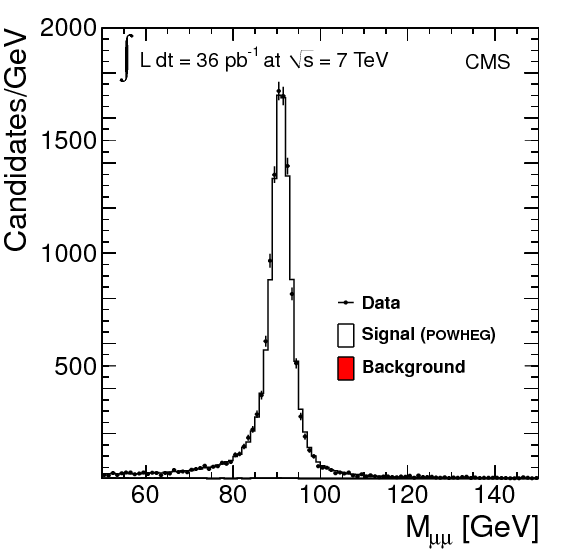 A beautiful Z signal !
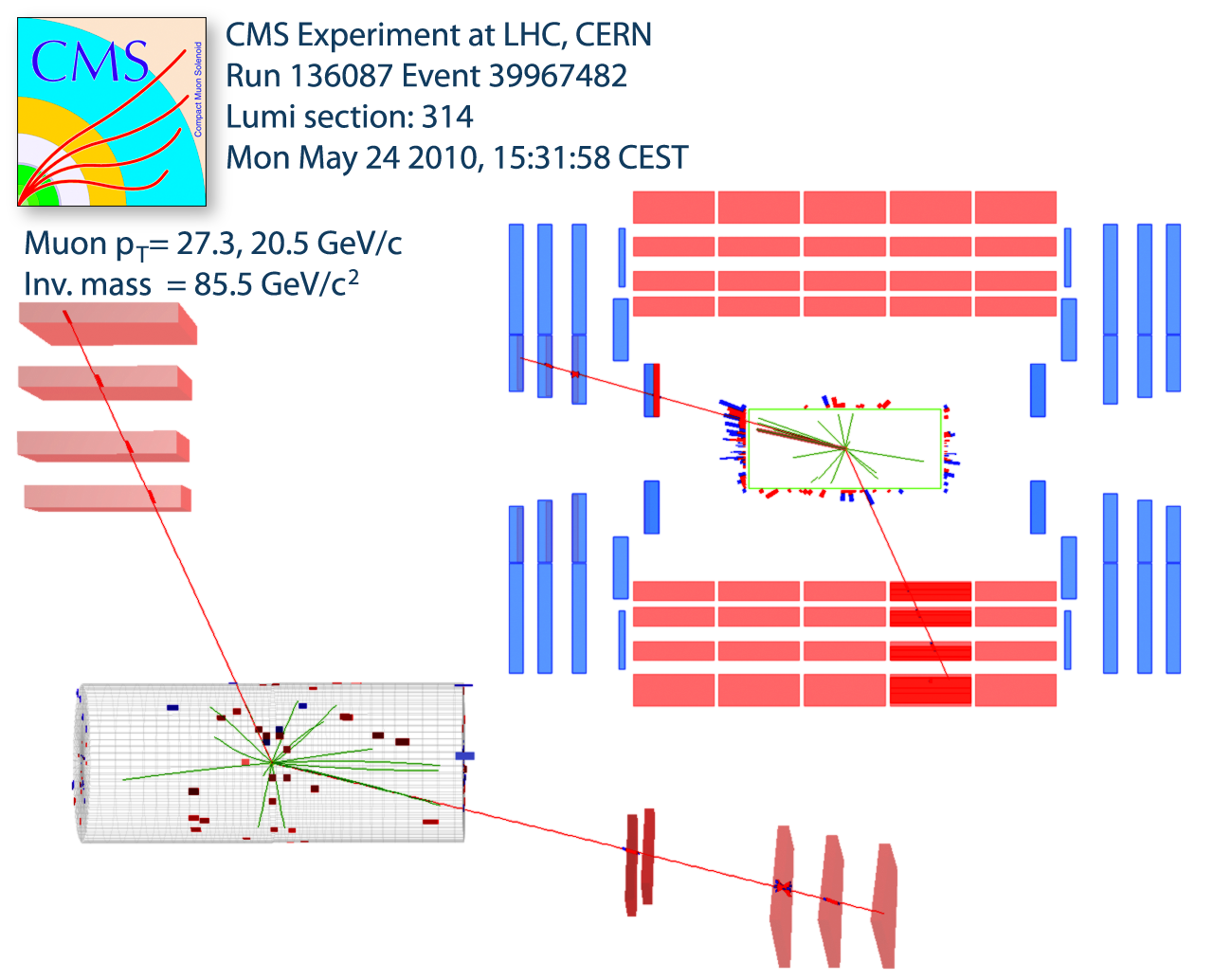 MZ
23
W and Z Bosons at the LHC
27-Apr-2012
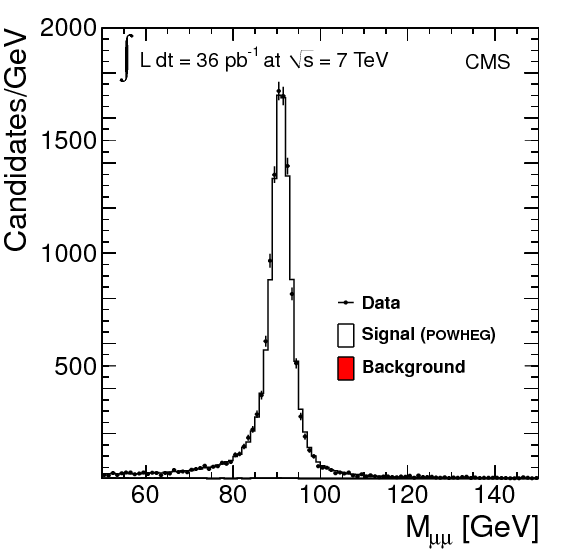 What happened to
the virtual photon?
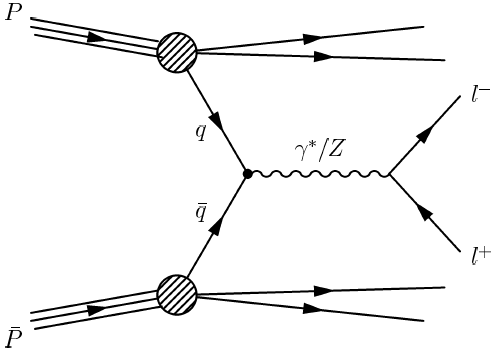 MZ
24
W and Z Bosons at the LHC
27-Apr-2012
The g* events (mainly at low  Mmm ) are lost: limited acceptance.
 they are light, so they are boosted along the beam directions
 they fall through the hole around the beam pipe
 the “acceptance” falls rapidly as  Mmm decreases
 we have to correct for this loss
25
W and Z Bosons at the LHC
27-Apr-2012
After all corrections:
mainly  g*
mainly  Z
both g* and Z
26
W and Z Bosons at the LHC
27-Apr-2012
CMS update
 4.5 fb-1
compare to best
theoretical calculation:
          “FEWZ”
accurate at NNLO
agreement at 5% level
              over 
9 orders of magnitude !!
27
W and Z Bosons at the LHC
27-Apr-2012
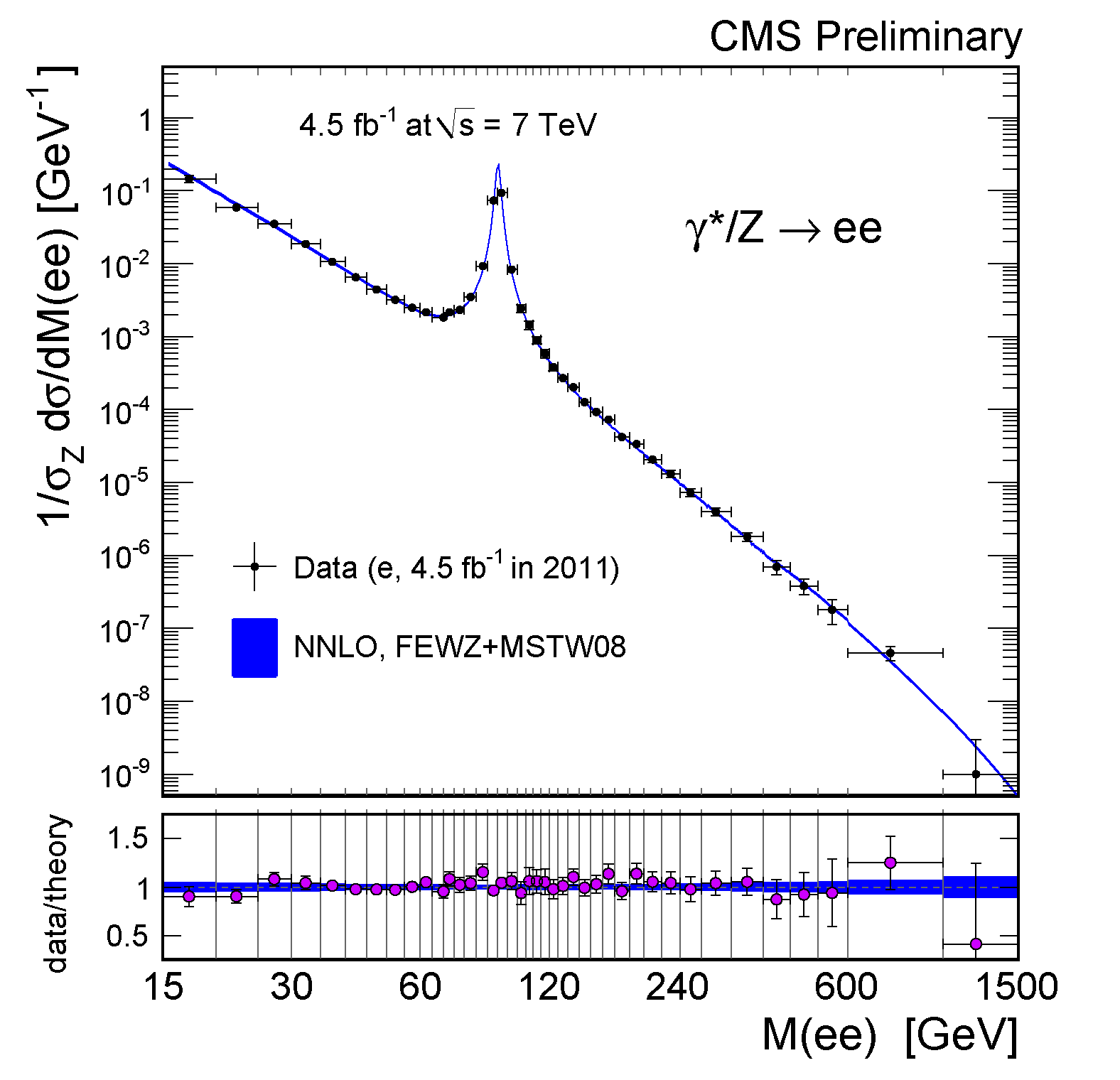 CMS update
 4.5 fb-1
We have the results
for the e+e- channel.

They agree very well
with the m+m- results.
28
W and Z Bosons at the LHC
27-Apr-2012
The next important piece of the Standard Model is the W:
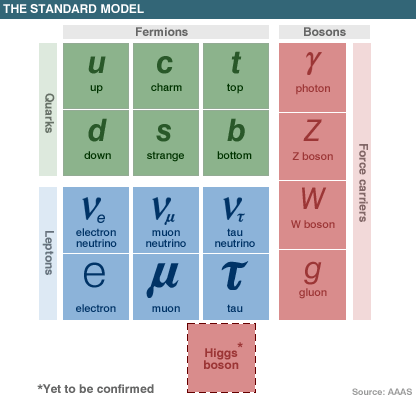 The W boson sometimes 
decays to muon + neutrino.

We must find events
with a m and a n.
29
W and Z Bosons at the LHC
27-Apr-2012
Problem:  neutrinos (n) cannot be observed directly!
q = 0
 no nuclear interactions
 weak interactions are so weak that    the neutrinos do not interact at all in CMS
Neutrinos are inferred from the absence of a signal…
they certainly carry energy and momentum
 there will appear to be a “hole” where particles should be
 there will be an apparent energy imbalance                     missing transverse energy
30
W and Z Bosons at the LHC
27-Apr-2012
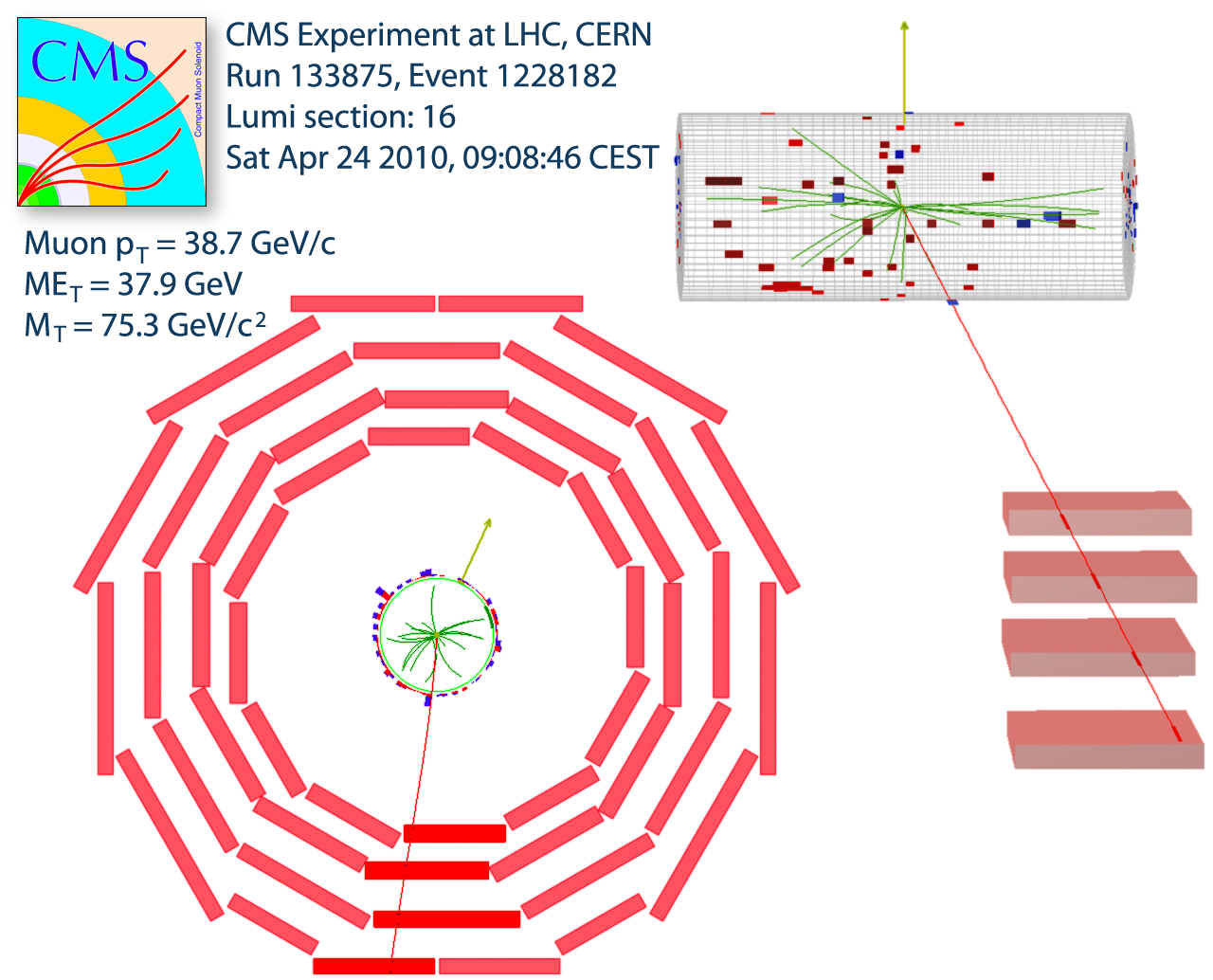 n
empty
m
n
m
31
W and Z Bosons at the LHC
27-Apr-2012
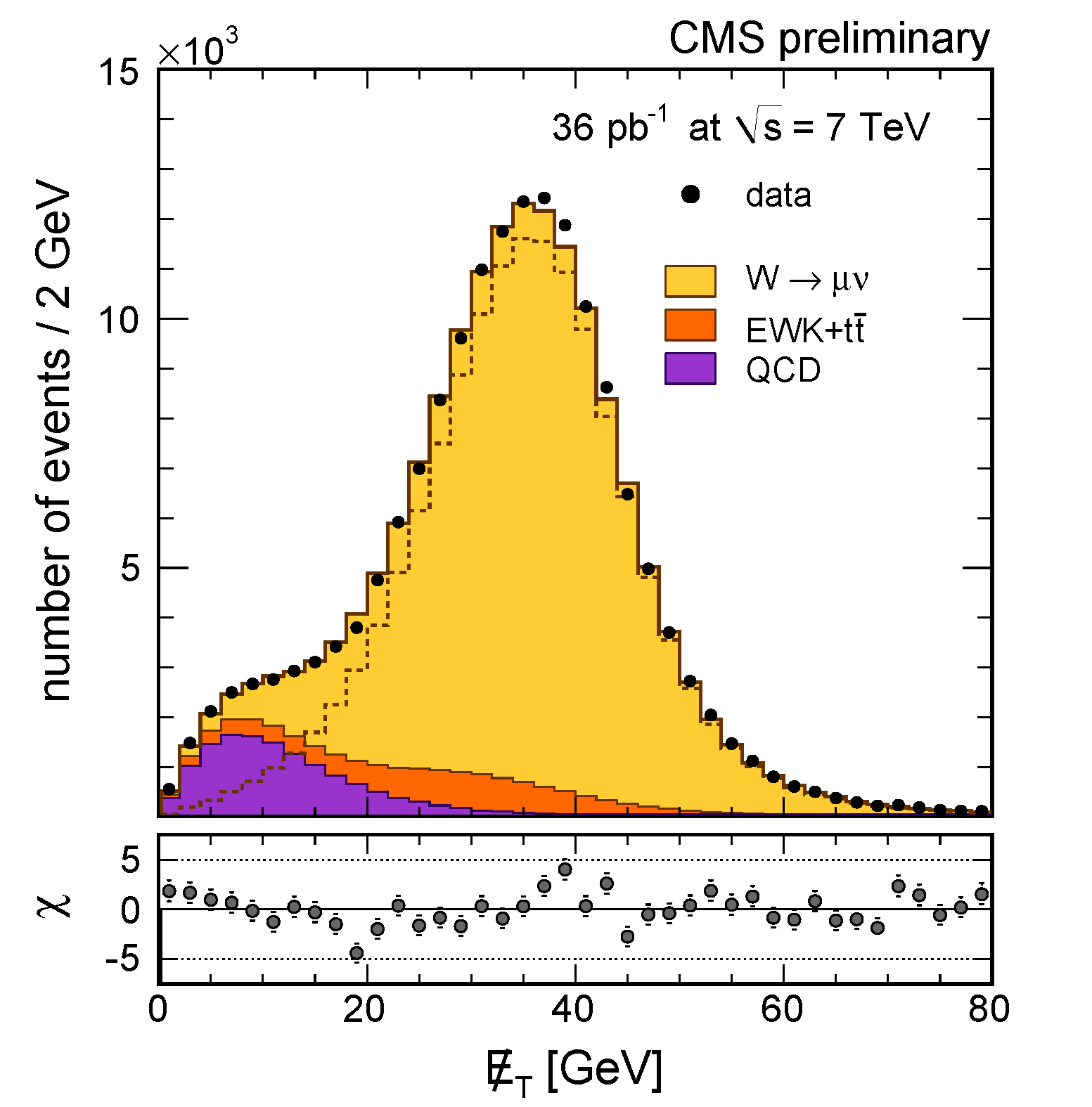 The n momentum
can be inferred from
the momentum 
imbalance.

These neutrinos are
just as energetic as
the muons.

This sample of mn
events is dominated
by  W  mn.
32
W and Z Bosons at the LHC
27-Apr-2012
Measurements have achieved unprecedented precision for a hadron collider.
              Agreement with theoretical predictions is very good.
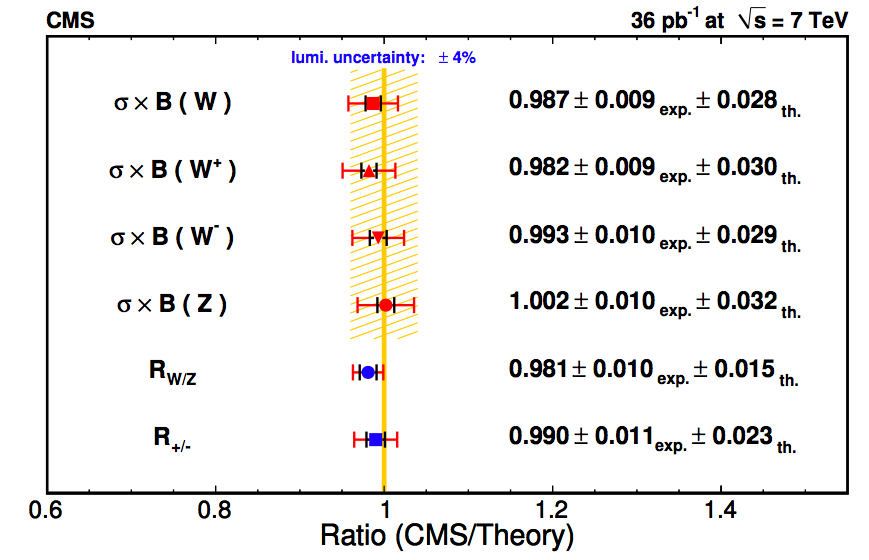 33
W and Z Bosons at the LHC
27-Apr-2012
Notice the numbers of W+ and W- events are unequal.
This charge asymmetry comes from the initial state:   2 protons.
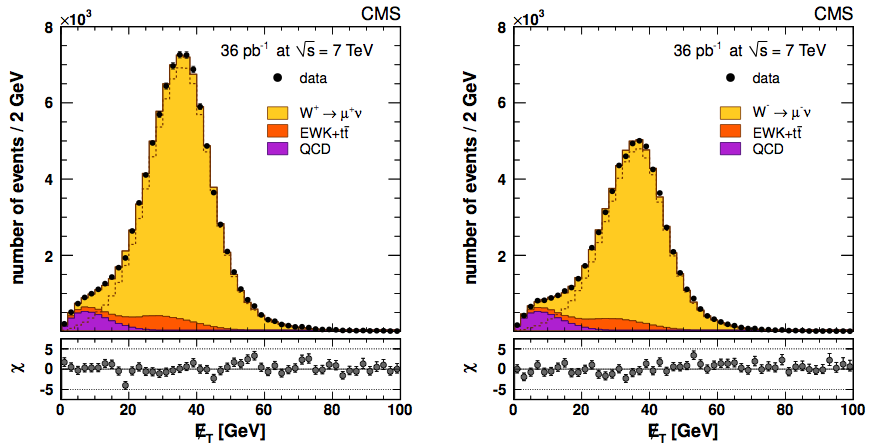 W+
W-
34
W and Z Bosons at the LHC
27-Apr-2012
We can measure this asymmetry as a function of the m angle.
This asymmetry varies with the m angle due to parity violations in W decay.
The theory is clear.

The result depends on
the u, d quark populations
inside the proton.

This plot compares
four high-quality
predictions to the
CMS measurement.
35
W and Z Bosons at the LHC
27-Apr-2012
This is a new measurement in the electron channel:   W  e n.
This measurement uses
more data and is more
precise than the m one.

The disagreement with
      “MSTW2008”
is even starker.
36
W and Z Bosons at the LHC
27-Apr-2012
AFB corrected for detector effects and radiation
show for slices of
di-lepton rapidity:
  low-Y, small AFB
  high-Y, larger AFB
e and m combined
not corrected for
“q-qbar” dilution
not corrected for 
acceptance

(Would require
theory assumptions.)
37
W and Z Bosons at the LHC
27-Apr-2012
There have been many other cross section measurements by CMS:
38
W and Z Bosons at the LHC
27-Apr-2012
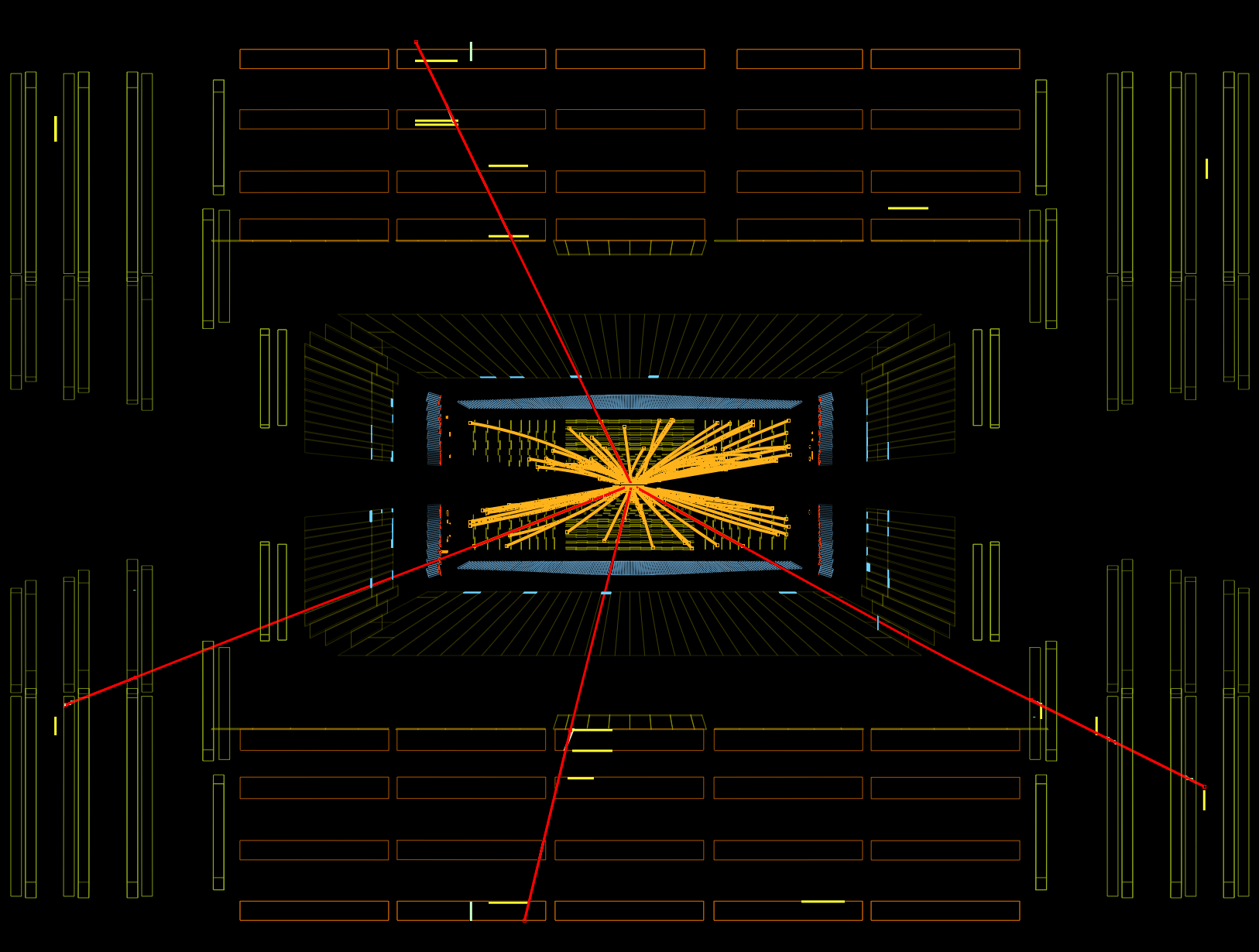 Z Z  m+m-m+m-
39
W and Z Bosons at the LHC
27-Apr-2012
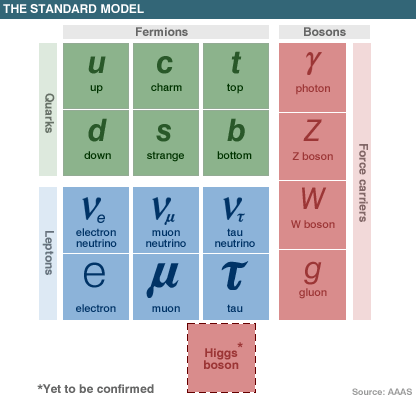 matter particles    (spin-1/2)
force carriers
     (spin-1)
Higgs Boson
     (spin-0)
40
W and Z Bosons at the LHC
27-Apr-2012
The Higgs Boson:
the key to electroweak symmetry breaking:
 an internal symmetry is broken spontaneously
 massless gauge bosons acquire mass
 the g, Z and W± are born
 the electromagnetic and weak forces are de-unified
 a scalar particle is left over : the Higgs boson
 the coupling of the Higgs boson to all other particles is determined
 depends on the Higgs boson mass
 only the mass of the Higgs boson, MH, cannot be predicted
 theoretical upper limits around 600 GeV
 experimental lower limit at 114 GeV from LEP
 searches at the Tevatron excluded a narrow range around 165 GeV
 recent searches at the LHC exclude a much larger range
41
W and Z Bosons at the LHC
27-Apr-2012
There are several production processes for the Higgs boson.
 largest cross section is “gluon fusion”  gg  H
 The branching ratios for Higgs decays are the key to search strategies.
WW and ZZ are large 
for most masses.
Leptonic decay modes
provide a very clean
signature – crucial for
separating signal and
background.
42
W and Z Bosons at the LHC
27-Apr-2012
very low backgrounds thanks to 4-leptons
 only real background is continuum  pp   ZZ  
 good momentum resolution leads to great mass resolution:
 sM = 1 - 2 GeV    for   MH = 100 – 200 GeV
 a Higgs signal would appear as a narrow peak    on top of a smooth background
 disadvantage:  rather low rate…          BR(Zll) = 3.3%
 to compensate, pay particular   attention to e and m identification.
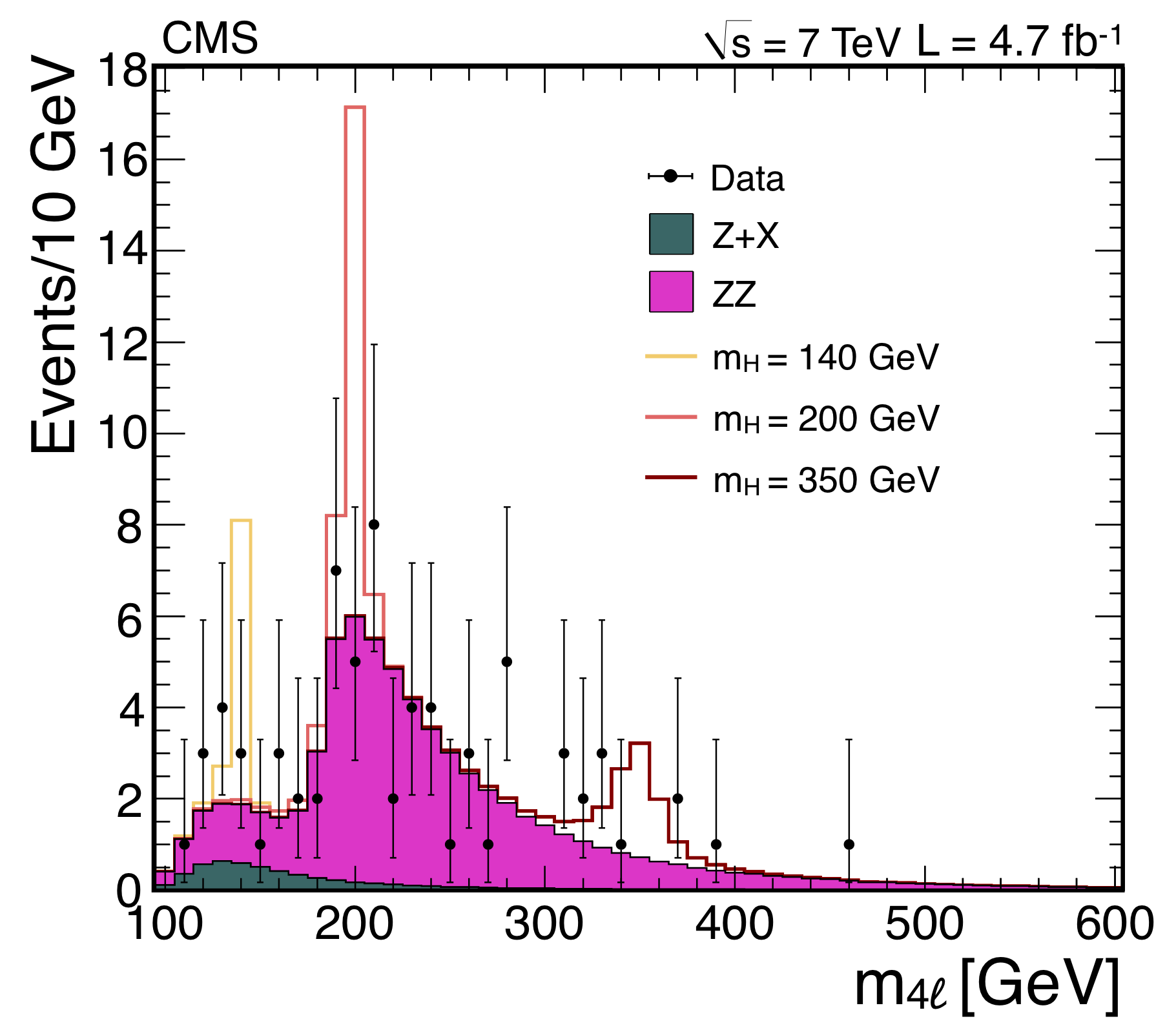 No obvious signal, but …
maybe a couple extra eventsin the low-mass region?
43
W and Z Bosons at the LHC
27-Apr-2012
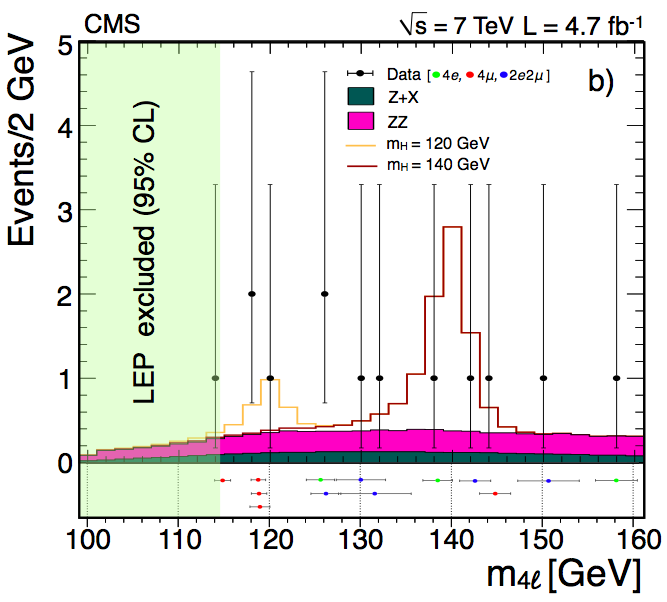 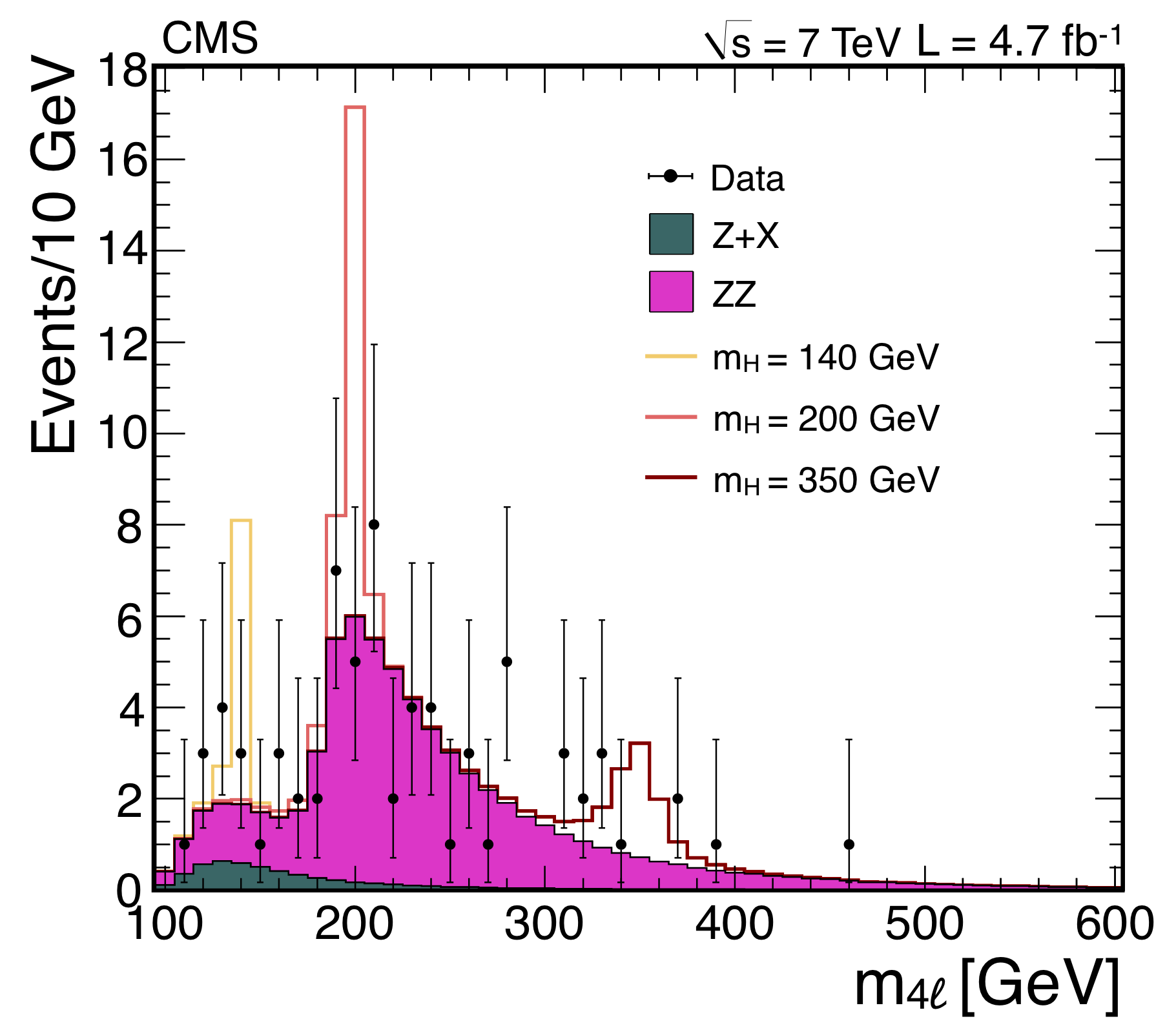 No obvious signal, but …
maybe a couple extra eventsin the low-mass region?
44
W and Z Bosons at the LHC
27-Apr-2012
rate is much higher than  H   ZZ  
 backgrounds are manageable – depends on the number of jets
 main background is continuum  pp   WW  but top is important, too,  
 no real mass information  (nominally 20% resolution – see below)
 a Higgs signal would appear as an excess in the number of events
 exploit subtle differences in kinematic distributions with a multi-variate technique
 there is a very modest excess of the number of events.
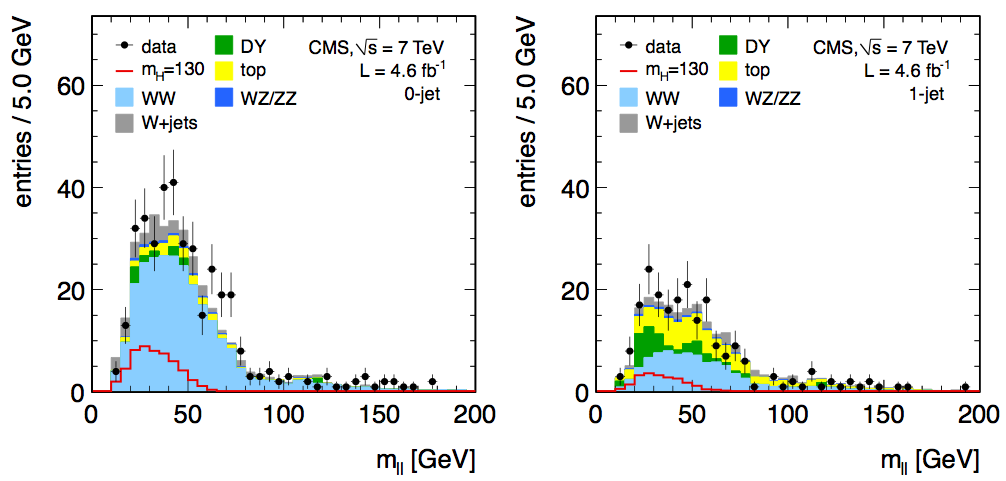 0 jets
1 jet
45
W and Z Bosons at the LHC
27-Apr-2012
Combined Searches for the Higgs Boson:
five channels: H  gg,  t+t-,  bb,  W+W-  and  ZZ 
 H  gg is the best one for MH < 120 GeV
 H  W+W- is the best one for 120 <  MH < 200 GeV
 H  ZZ is the best one for MH > 200 GeV
 statistical techniques developed and agreed in advance     by the CMS and ATLAS experts
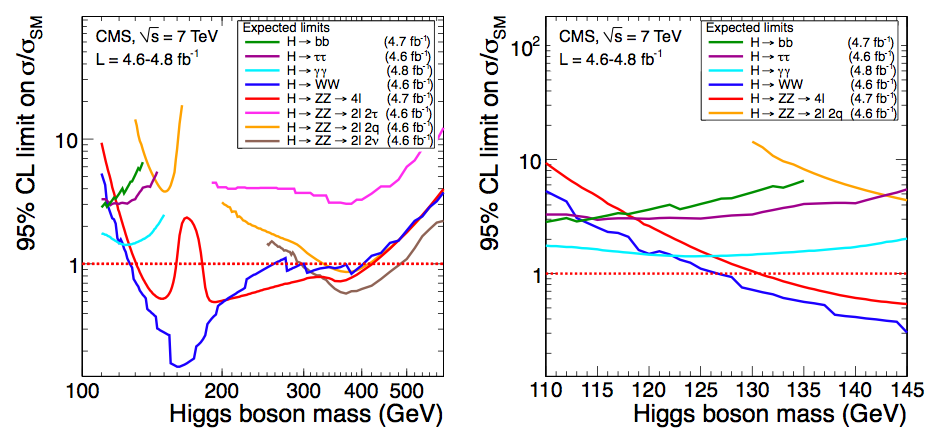 gg
gg
ZZ
ZZ
WW
WW
46
W and Z Bosons at the LHC
27-Apr-2012
Combined Searches for the Higgs Boson:
actual limits given by solid line with dots
 dashed line gives expected limit
 yellow and green bands give expected fluctuations in limits
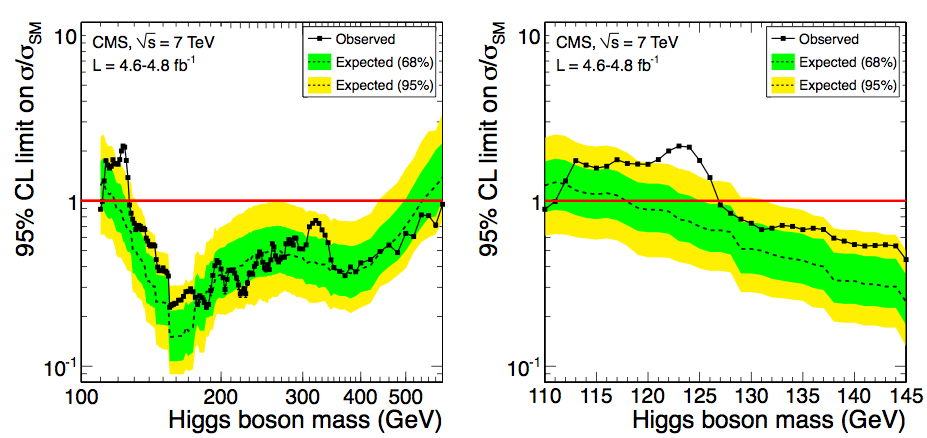 ?
47
W and Z Bosons at the LHC
27-Apr-2012
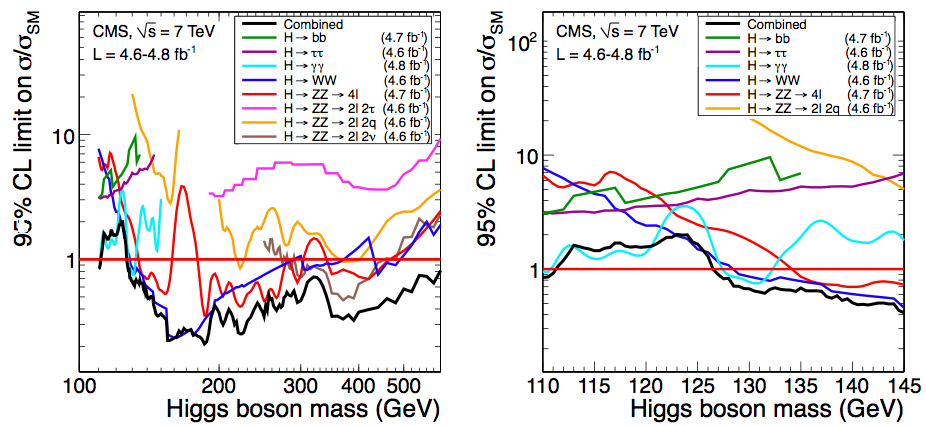 gg
WW
ZZ
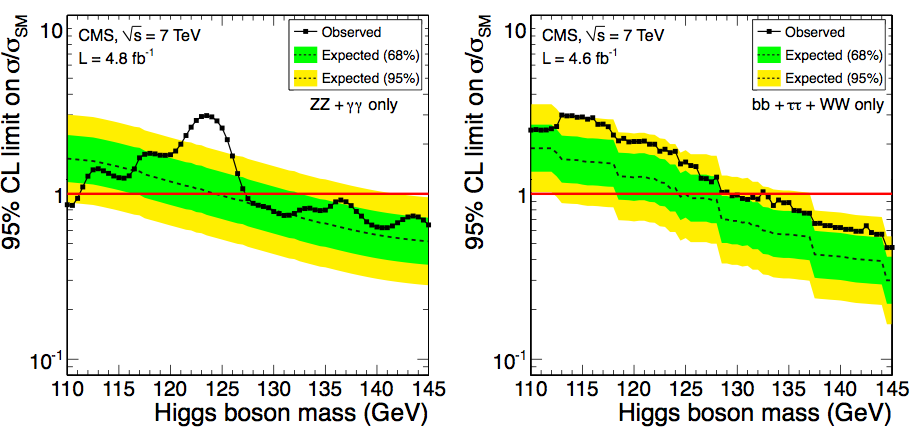 ZZ + gg
WW + bb + tt
localized excess
widespread excess
48
W and Z Bosons at the LHC
27-Apr-2012
Conclusions
beautiful measurements of standard model processes
 huge samples of W and Z bosons
 excellent detector performance
searches for the missing piece of the Standard Model    (“Higgs boson”)    are underway
 final states with of W and Z bosons are crucial
 H  gg plays a key role at low masses
 a hint of a signal at 124 GeV – is it just a fluctuation?
 more data needed  -- and it is coming in already…
 CM energy is 8 TeV now
 already we have > 1 fb-1 and we expect 15 fb-1 in 2012!
49
W and Z Bosons at the LHC
27-Apr-2012
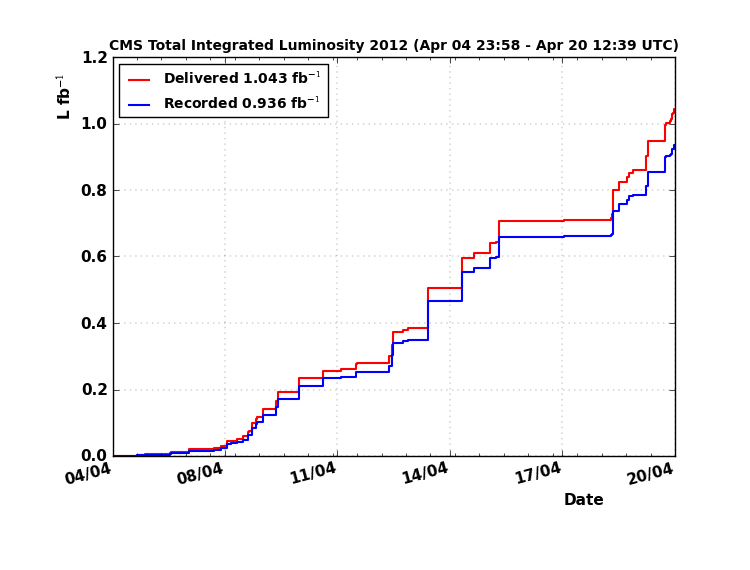 50
W and Z Bosons at the LHC
27-Apr-2012
EXTRAS
51
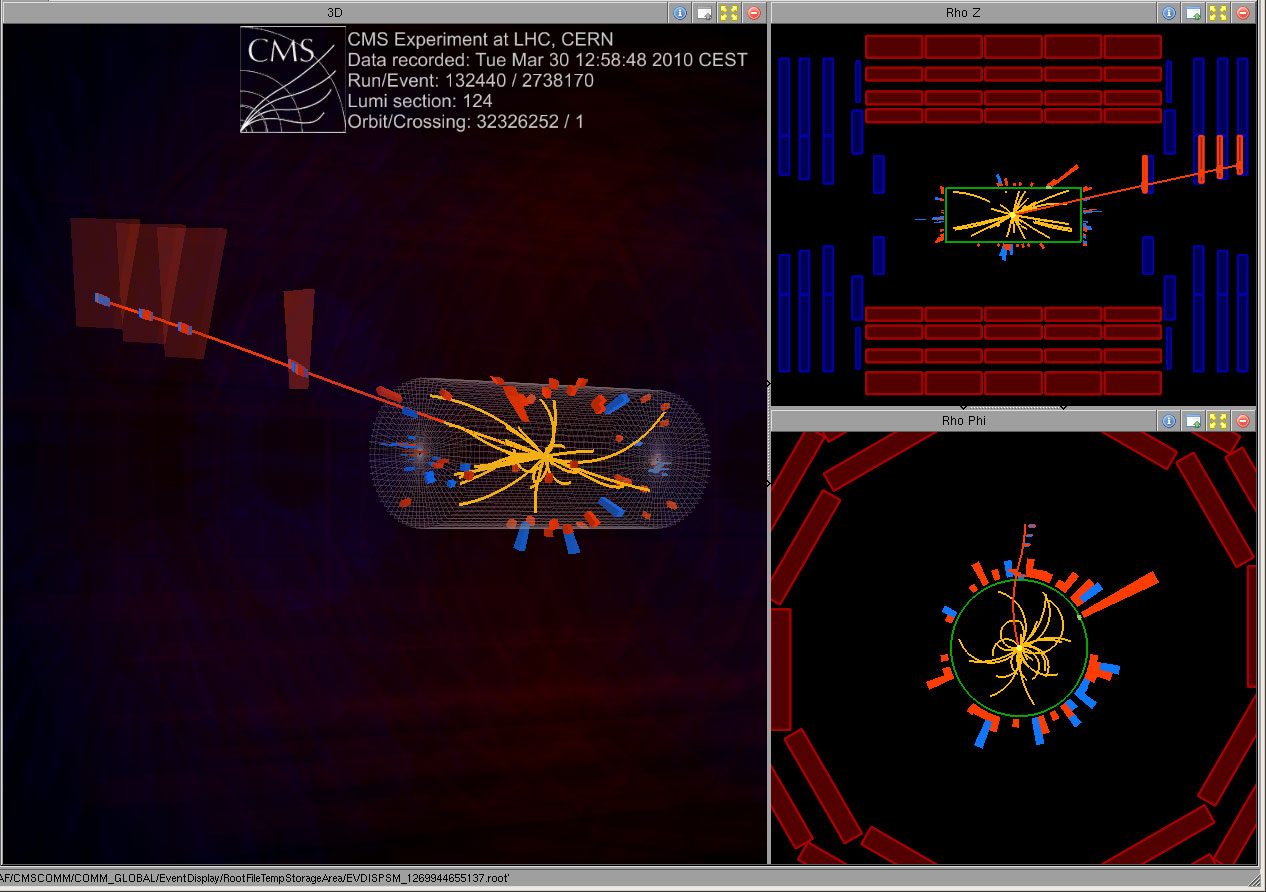 W and Z Bosons at the LHC
27-Apr-2012
52
W and Z Bosons at the LHC
27-Apr-2012
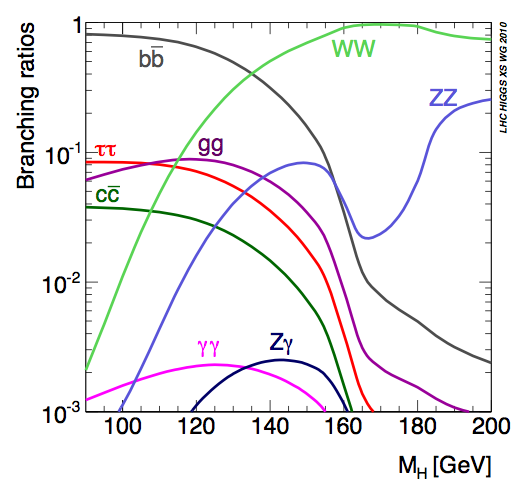 53
W and Z Bosons at the LHC
27-Apr-2012
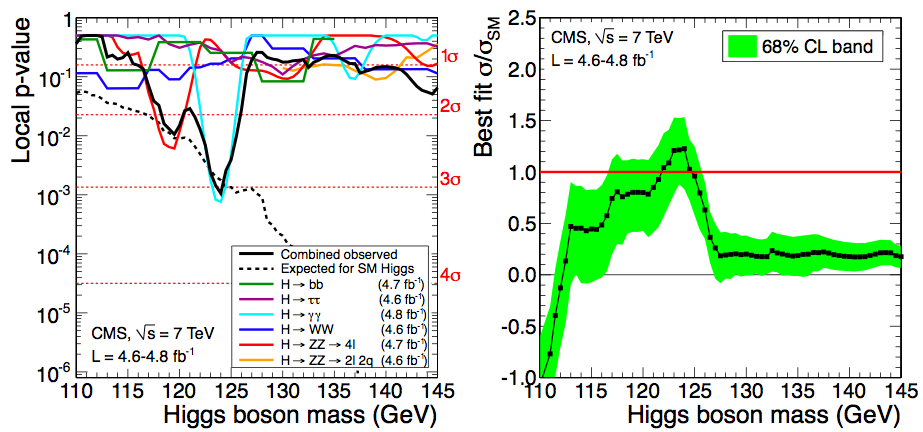 54
W and Z Bosons at the LHC
27-Apr-2012
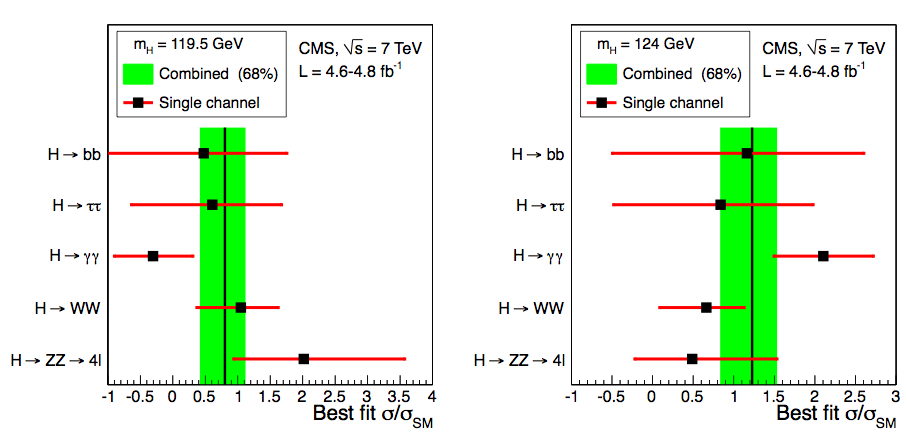 55